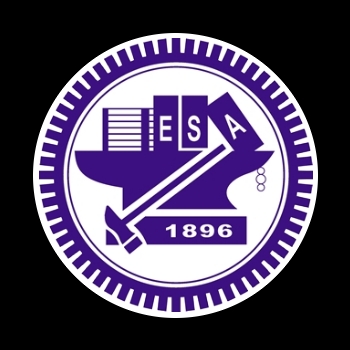 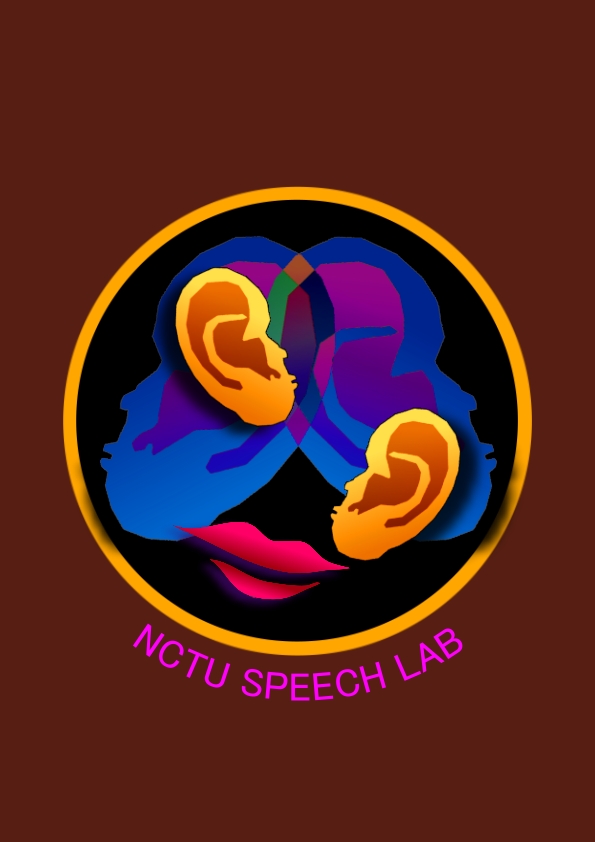 Taiwan Min Checked Tone Change
Ho-hsien Pan, Fang-Yi Jian, Chia-Jou Liu and Hsiao-Tung Huang
hhpan@faculty.nctu.edu.tw
National Chiao Tung University, TAIWAN
c) 	Voice Quality 
Juncture Tones 5: Higher H1*-A3* → less tense
Juncture tones 3 & 5 Merging
[ʔ]: Higher CPP → more periodic voice 









F0 Merging
Juncture Tone 5: F0 onset and offset decrease
Juncture Tone 3: F0 onset and offset increase









Discussion
Coda deletion may lead to vowel lengthening and  periodic voice quality

F0 merging between juncture tones 3 and 5 may be perceptually motivated.
	
Begin from low frequency juncture form
Perceptual confusion due to 
	- either phonetic Similarity
	- allophonic Relationship 

Acknowledgement
Grant support from Ministry of Science and Technology, TAIWAN 
(NSC-102-2410-H-009-015-MY2)
c) 	Experimental Procedure
Acoustical and EGG Recording



Data Analysis
Praat : Segmentation and Tagging	
VoiceSauce: Extract acoustical parameters
R : Mixed effect linear regression
Taiwan Min Checked Tones
Uniqueness
CV[p, t, k, ʔ]
Short duration 
Glottalized voice qualtiy
Tones Sandhi Rules
Tone /5/ → [3] / _σ # [tone group boundary]

- Juncture tone 5 → Sandhi tone 3 at non-final position 
Tone /3/ → [5] / _σ # [tone group boundary]
- Juncture tone 3 → Sandhi tone 5 at non-final position 	




b) Juncture tone 5 sound change
/pe ʔ 5/ → [pe33] “White” 	
	- final coda deletion
	- vowel lengthening
	- tone lowering
	- voice quality become modal like
	(Liao, 2004, Chen, 2010, Ang, 2003)
2. 	Research Questions
Are juncture tone 3, sandhi tone 5 & 3 undergoing same changes?
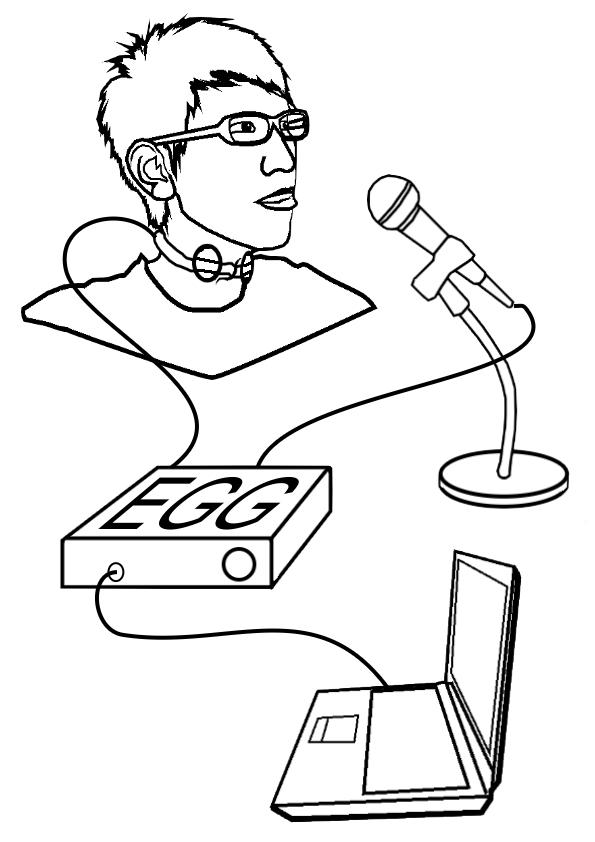 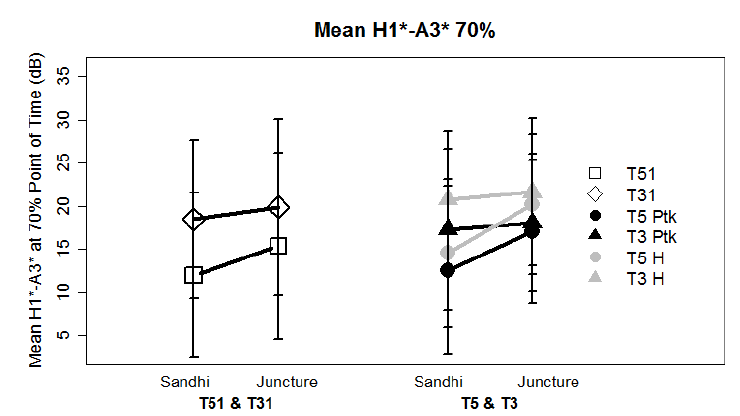 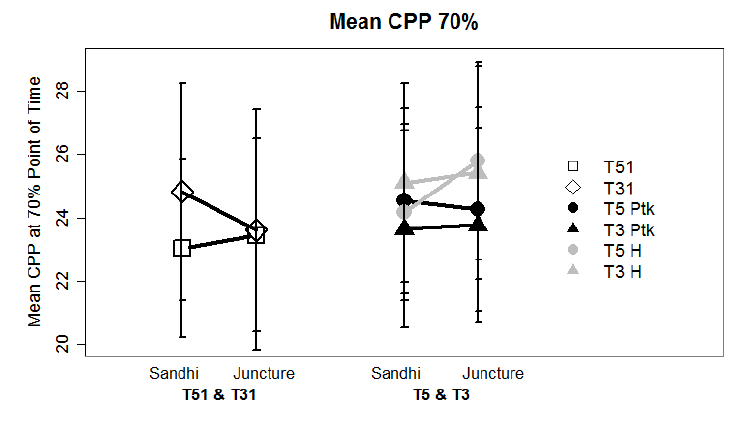 ***
***
***
***
**
***
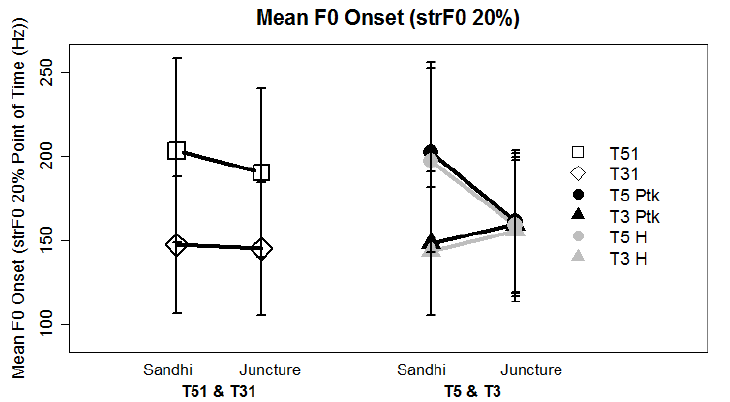 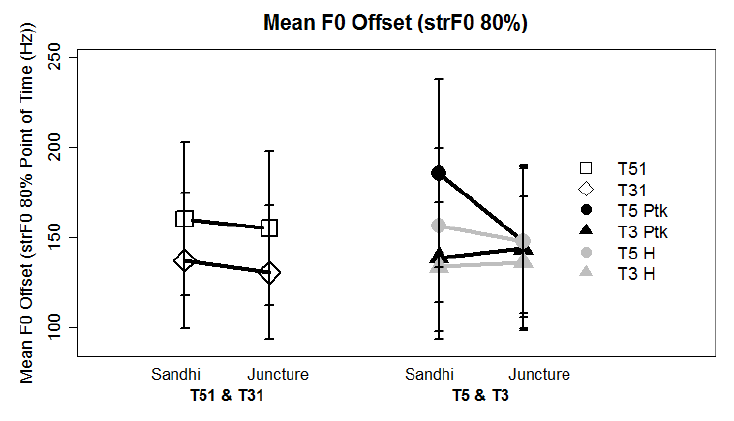 *
**
***
***
Method
Subjects
40 speakers:

	 {[(2 males + 2 females) 
 	 × 2 ages] 
 	 × 5 dialect regions}



Corpus
472 Disyllabic words embedded in carrier sentence: 
“Please listen to the tone of _______ first.”
Results
Coda Deletion
Above 90% coda [ʔ] deletion
60-70% coda [p, t, k] deletion






Duration Lengthening
[ʔ ]: Duration lengthening
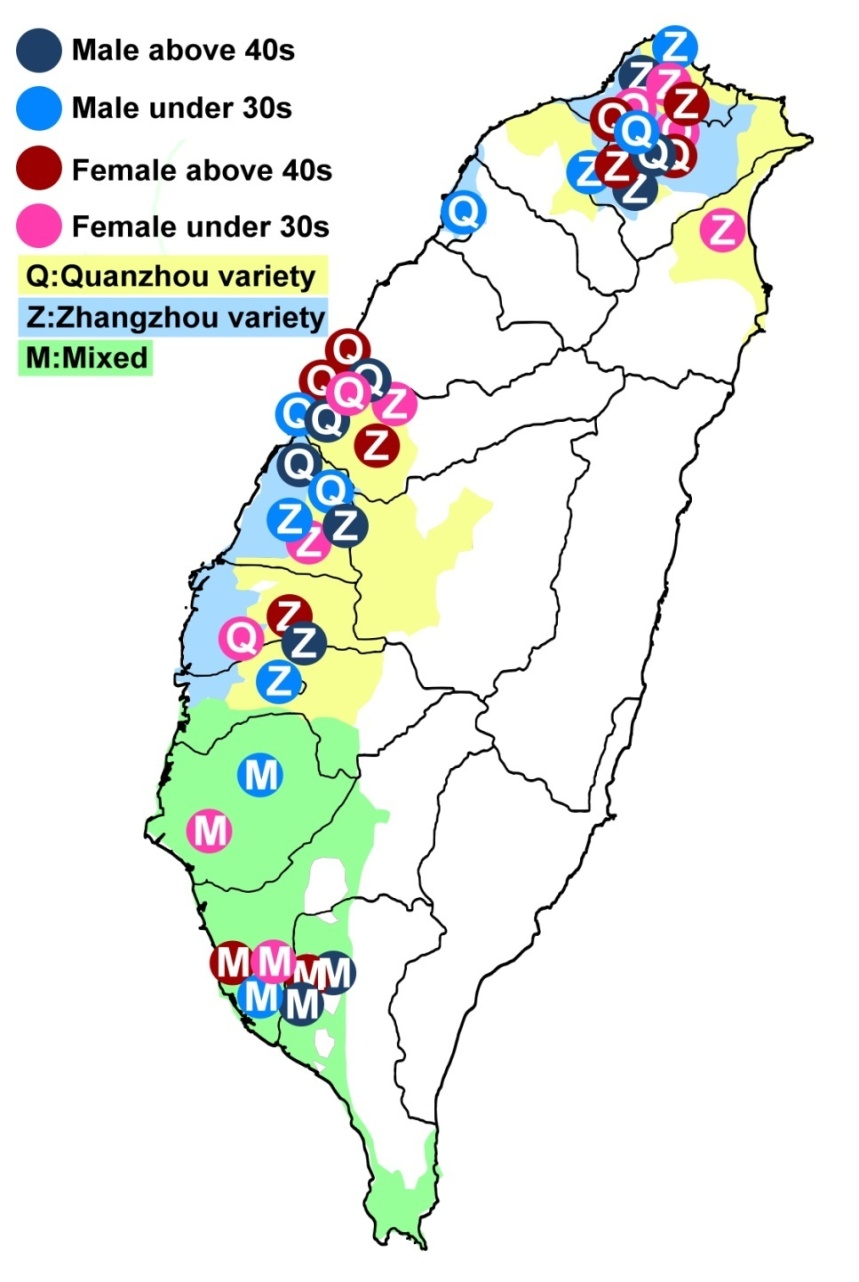 ***
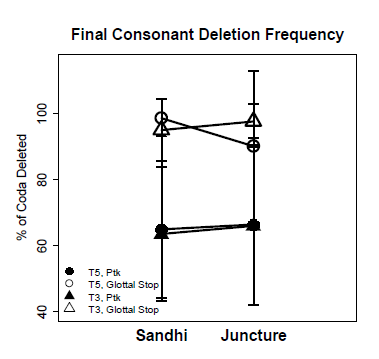 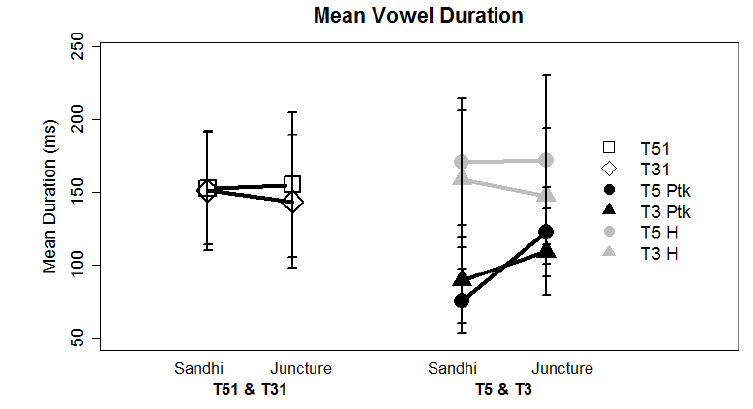